18 August 2023
Scatter diagrams
LO: To use scatter diagrams to compare and determine the relationship between two variables.
Scatter graphs and correlation
The independent variable should be on the horizontal axis. (x)
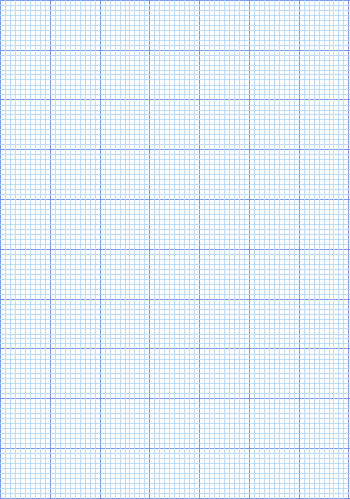 The dependent variable should be on the vertical axis. (y)
y
X
To draw a scatter diagram plot the (x, y) values from the data table as dots on a graph
X
X
X
X
X
X
X
X
X
X
X
Dependent variable
X
X
X
X
X
The pattern formed by the dots give us some indication of the correlation.
X
X
0
x
Independent variable
Correlation
Negative Correlation:-
For a generally downward trend, we say that the correlation is negative.
When the independent variable increases, the dependent variable decreases
Positive Correlation:-
For a generally upward trend, we say that the correlation is positive.
An increase in the independent variable means that the dependant variable generally increases.
No correlation:-
For randomly scattered points, with no upward or downward trend, we say there is no correlation.
No apparent link between the variables.
40
79
60
65
30
73
56
67
45
85
Maths
48
91
70
71
50
85
65
75
60
95
Science
100
90
80
70
60
50
40
30
70
60
80
40
100
20
30
50
90
Ten students were surveyed to find the number of marks they received in a Maths test and a Science test. The results were:
Plot a scatter graph for this data.
We want to show that the results in Science depends on the results in Maths
Independent variable is the results in Maths
Science
Dependent variable is the results in Science
Maths
40
79
60
65
30
73
56
67
45
85
48
91
70
71
50
85
65
75
60
95
Plot a scatter graph for this data.
100
90
80
70
Science
60
50
40
30
70
60
80
40
100
20
30
50
90
Maths
Ten students were surveyed to find the number of marks they received in a Maths test and a Science test. The results were:
Maths
Science
We are going to plot the first point.
40 in x
48 in y
X
40
79
60
65
30
73
56
67
45
85
48
91
70
71
50
85
65
75
60
95
Plot a scatter graph for this data.
100
90
80
70
Science
60
50
40
30
70
60
80
40
100
20
30
50
90
Maths
Ten students were surveyed to find the number of marks they received in a Maths test and a Science test. The results were:
Maths
Science
Second point.
X
79 in x
91 in y
X
40
79
60
65
30
73
56
67
45
85
48
91
70
71
50
85
65
75
60
95
Plot a scatter graph for this data.
100
90
80
70
Science
60
50
40
30
70
60
80
40
100
20
30
50
90
Maths
Ten students were surveyed to find the number of marks they received in a Maths test and a Science test. The results were:
Maths
Science
Next point.
X
60 in x
X
70 in y
X
40
79
60
65
30
73
56
67
45
85
48
91
70
71
50
85
65
75
60
95
Plot a scatter graph for this data.
100
90
80
70
Science
60
50
40
30
70
60
80
40
100
20
30
50
90
Maths
Ten students were surveyed to find the number of marks they received in a Maths test and a Science test. The results were:
Maths
Science
Next point.
X
65 in x
X
X
71 in y
X
40
79
60
65
30
73
56
67
45
85
48
91
70
71
50
85
65
75
60
95
Plot a scatter graph for this data.
100
90
80
70
Science
60
50
40
30
70
60
80
40
100
20
30
50
90
Maths
Ten students were surveyed to find the number of marks they received in a Maths test and a Science test. The results were:
Maths
Science
Next point.
X
30 in x
X
X
50 in y
X
X
40
79
60
65
30
73
56
67
45
85
48
91
70
71
50
85
65
75
60
95
Plot a scatter graph for this data.
100
90
80
70
Science
60
50
40
30
70
60
80
40
100
20
30
50
90
Maths
Ten students were surveyed to find the number of marks they received in a Maths test and a Science test. The results were:
Maths
Science
Next point.
X
X
73 in x
X
X
85 in y
X
X
40
79
60
65
30
73
56
67
45
85
48
91
70
71
50
85
65
75
60
95
Plot a scatter graph for this data.
100
90
80
70
Science
60
50
40
30
70
60
80
40
100
20
30
50
90
Maths
Ten students were surveyed to find the number of marks they received in a Maths test and a Science test. The results were:
Maths
Science
Next point.
X
X
56 in x
X
X
X
65 in y
X
X
40
79
60
65
30
73
56
67
45
85
48
91
70
71
50
85
65
75
60
95
Plot a scatter graph for this data.
100
90
80
70
Science
60
50
40
30
70
60
80
40
100
20
30
50
90
Maths
Ten students were surveyed to find the number of marks they received in a Maths test and a Science test. The results were:
Maths
Science
Next point.
X
X
X
67 in x
X
X
X
75 in y
X
X
40
79
60
65
30
73
56
67
45
85
48
91
70
71
50
85
65
75
60
95
Plot a scatter graph for this data.
100
90
80
70
Science
60
50
40
30
70
60
80
40
100
20
30
50
90
Maths
Ten students were surveyed to find the number of marks they received in a Maths test and a Science test. The results were:
Maths
Science
Next point.
X
X
X
45 in x
X
X
X
X
60 in y
X
X
40
79
60
65
30
73
56
67
45
85
48
91
70
71
50
85
65
75
60
95
Plot a scatter graph for this data.
100
90
80
70
Science
60
50
40
30
70
60
80
40
100
20
30
50
90
Maths
Ten students were surveyed to find the number of marks they received in a Maths test and a Science test. The results were:
Maths
Science
X
Next point.
X
X
X
85 in x
X
X
X
X
95 in y
X
X
40
79
60
65
30
73
56
67
45
85
48
91
70
71
50
85
65
75
60
95
Plot a scatter graph for this data.
100
90
80
70
Science
60
50
40
30
70
60
80
40
100
20
30
50
90
Maths
Ten students were surveyed to find the number of marks they received in a Maths test and a Science test. The results were:
Maths
Science
What can we deduce from this graph?
X
X
X
There is correlation between the two variables.
X
X
X
Describe the correlation between the number of marks in Maths and the number of marks in Science
X
X
X
X
There is positive correlation between the variables.
Hours watching TV
2
4
3.5
2
1.5
2.5
3
5
1
0.5
Hours doing homework
2.5
0.5
0.5
2
3
2
1
0
2
3
Plotting scatter graphs
We want to find out if there is any correlation between the number of hours watching TV and the number of hours doing homework.
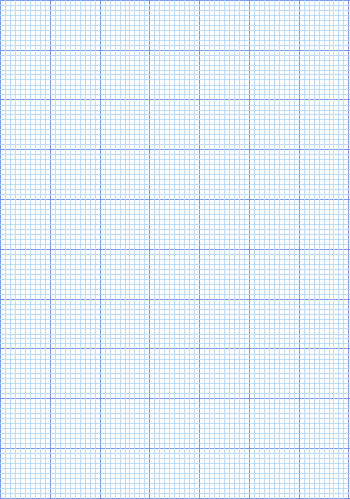 y
What can we deduce from this graph?
3.5
There is correlation between the two variables.
X
X
3
Describe the correlation between the number of hours watching TV and the number of hours doing homework
X
2.5
X
X
X
Hours doing homework
2
1.5
X
1
There is negative  correlation between the variables.
0.5
X
X
X
2
6
3
5
4
1
0
x
Hours watching TV
Scatter graphs
We can use scatter graphs to find out if there is any relationship or correlation between two sets of data.
Hand span (cm)
18
16
20
15
16
21
19
17
20
18
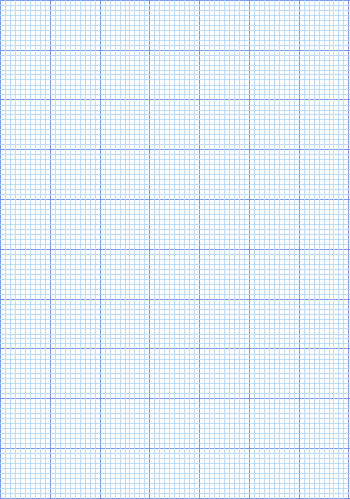 Foot length (cm)
24
21
28
21
22
26
25
22
27
23
y
28
X
What can we deduce from this graph?
X
27
There is correlation between the hand spam and the foot length
X
26
X
25
Describe the correlation between hand spam and foot length
X
Foot length (cm)
24
23
X
There is strong, positive linear correlation between the hand spam and the foot length
X
X
22
21
X
X
16
20
17
19
21
18
15
0
x
Hand spam (cm)
Temperature (°C)
14
16
20
19
23
21
25
22
18
18
Ice creams sold
10
14
20
22
19
22
30
15
16
19
Plotting scatter graphs
This table shows the temperature on 10 days and the number of ice creams a shop sold. Plot the scatter graph.
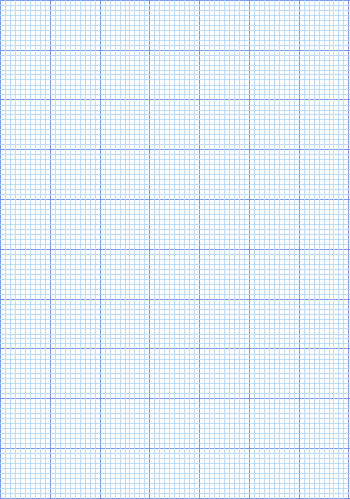 y
What can we deduce from this graph?
40
35
There is correlation between the Temperature and the number of ice creams sold
X
30
25
Describe the correlation between Temperature and the number of Ice creams sold
X
X
X
Ice creams sold
20
X
X
X
X
15
X
X
10
There is strong, positive linear correlation between the Temperature and the number of ice creams sold
5
16
24
18
22
26
20
14
0
x
Temperature (°C)
Thank you for using resources from
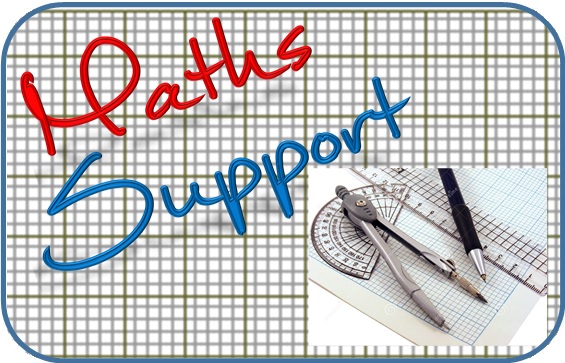 For more resources visit our website
https://www.mathssupport.org
If you have a special request, drop us an email
info@mathssupport.org